V NARAVI OPAZUJEMO POJAVE: Dan in noč povezujeta svit in mrak
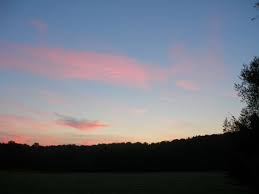 Zemlja se vrti okoli svoje osi od zahoda proti vzhodu. Vrti se v nasprotni smeri, kot potuje Sonce na nebu.
Za en vrtljaj okrog svoje osi (360 °) potrebuje Zemlja 24 ur.
V tem času se izmenjavata svetli del dneva - dan in temni del dneva - noč.
Mrak je takrat, ko ni ne svetlo ne temno.

V 24 urah se to zgodi dvakrat:
- jutro: ko noč prehaja v dan (jutranja zora),
- večer: ko dan prehaja v noč (večerna zarja - rdečkasta svetloba).
Jutranja zora v Prlekiji.
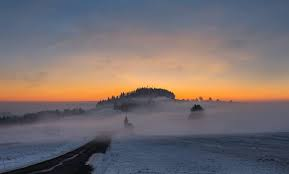 Zimsko jutro.
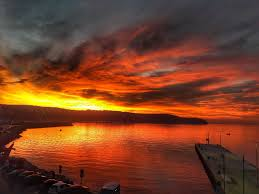 Večerna zarja.
TABELSKA SLIKA
V zvezek napiši naslov: DAN IN NOČ POVEZUJETA SVIT IN MRAK
 
1. Zemlja se zavrti okoli svoje osi v 24 urah – to je en dan. Vedno je osvetljena samo polovica Zemlje, druga polovica pa ne (noč in dan). 
Svetli del dneva se začne s SVITOM, konča pa z MRAKOM. 
Potem nastopi noč ali temni del dneva.
2. Nastanek dneva in noči
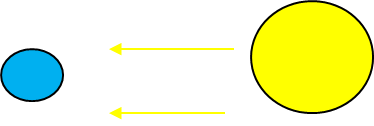 NOČ
DAN
3. PRISOJNO POBOČJE (sončno – obrnjeno proti soncu) oz. južno pobočje je bolj suho, toplejše, svetlejše in bolj poraslo.
OSOJNO POBOČJE (pretežno v senci – obrnjeno od sonca) oz. severno pobočje je manj poraslo, skalnato.

Primeri za boljše razumevanje: ni potrebno prerisovati!
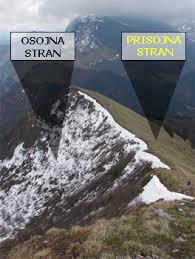 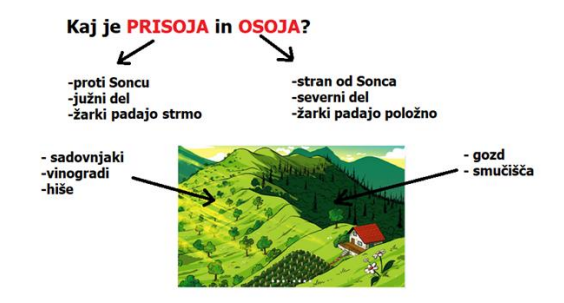 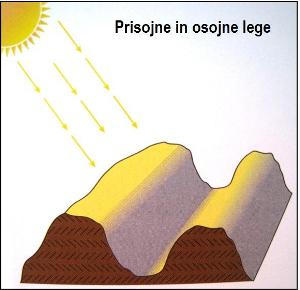 V zvezek odgovori na vprašanja (vprašanj ni potrebno prepisovati, napiši samo številko vprašanja). 
Na koncu se ti bodo prikazali tudi odgovori.      Ne goljufaj ;)!

Kako imenujemo dele dneva glede na osvetljenost?

2. Kdaj je mrak? 

3. Kdaj je svit? 

4. Pojasni v čem se razlikujeta prisojna in osojna lega.
Dan - svetli del dneva, noč - temni del dneva, svit, mrak - niti svetlo niti temno.
Zvečer, preden se popolnoma stemni na Zemljo pade mrak. Takrat sonce zaide.
Čas, ko noč prehaja v dan, preden sonce vzide.
PRISOJNO POBOČJE (sončno – obrnjeno proti soncu) oz. južno pobočje je bolj suho, toplejše, svetlejše in bolj poraslo.
OSOJNO POBOČJE (pretežno v senci – obrnjeno od sonca) oz. severno pobočje je manj poraslo, skalnato.
5. Poišči sliko gore v zimskem času in jo prilepi v zvezek. Na kateri strani gore je sneg in kje je že skopnel? Označi na sliki. Kako imenujemo ta pobočja? Označi pobočja na sliki.
Pomisli tudi na vinograde in sadovnjake. So po navadi na sončnih ali senčnih legah? Zakaj?

Namig:
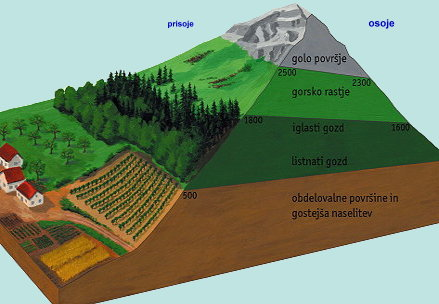